3 Key Questions
Where do I need to put the Bible?
“Your word I have hidden in my heart, That I might not sin against You!”(Psalm 119:11)
What does the Bible do for me?
“Your word is a lamp to my feet And a light to my path.”(Psalm 119:105)
Why do I need to study the Bible?
“Study to shew thyself approved unto God, a workman that needeth not to be ashamed, rightly dividing the word of truth.” (2 Timothy 2:15)
Overview of the Bible
Introduction to the New Testament
Key Chapters
Key Locations
Key Facts:  Overview of Jesus’ Early Life
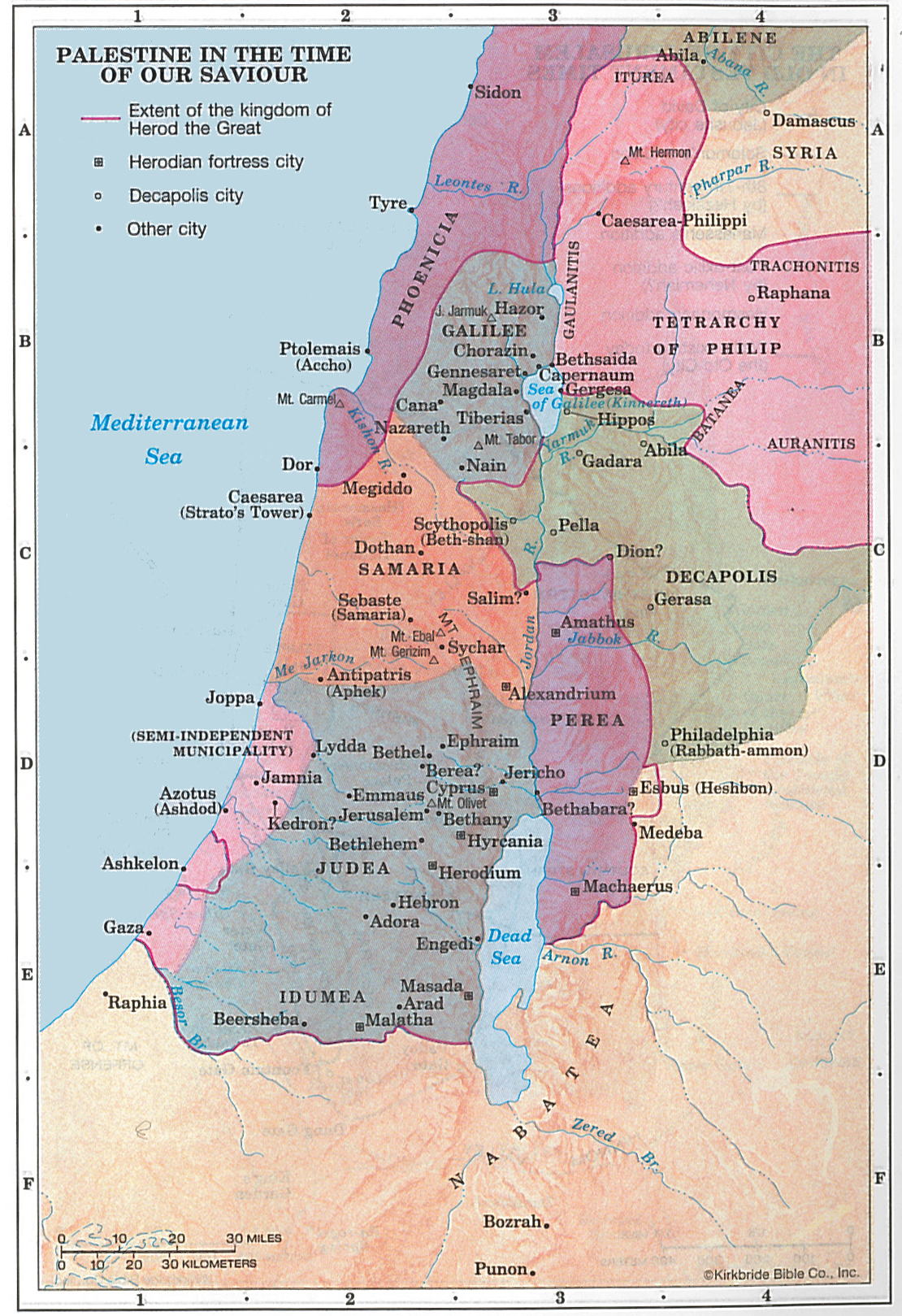 Jesus Calls Four Fishermen
Being a DISCIPLE of Jesus – JESUS’ PART in Our Discipleship 
Jesus INITIATES the Relationship – Jesus “saw, said, called”
Jesus IDENTIFIES those who are active and working – “saw them casting…mending”
Jesus POSITIONS the disciples to follow “after” – He is the authority, the leader, Lord
Jesus PATTERNS Himself as the standard of imitation – Follow ME
Jesus ENROLLS into a life of work and service – working now as fishers of men
Jesus EQUIPS His disciples for the work – “I will make you to become…”